感恩遇见，相互成就，本课件资料仅供您个人参考、教学使用，严禁自行在网络传播，违者依知识产权法追究法律责任。

更多教学资源请关注
公众号：溯恩高中英语
知识产权声明
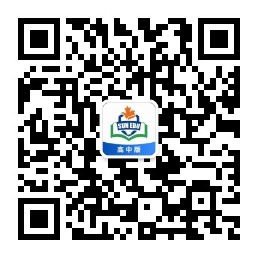 杭州二中高三
基于“学生学习生活主题”读后续写精讲
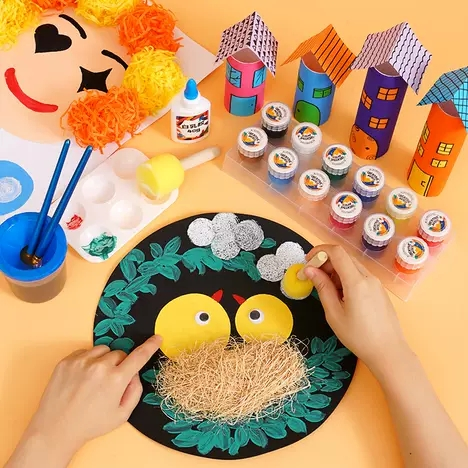 Lily’s special artwork
杭州二中许丽君
典题示例
第二节  读后续写（满分25分）
   阅读下面短文，根据所给情节进行续写，使之构成一个完整的故事。
  Lily loved school. However, there was one class Lily worried about more than any other-art. She didn’t know why she just wasn’t any good at drawing, painting, or cutting.
  Ms Clay，the art teacher, stood at the front of the room. “Class, next Friday our school is going to have an art competition,”She announced. Ms Clay was a great teacher, and Lily liked her a lot. But this announcement made Lily nervous.“Everyone in the school will create a piece of artwork to show in the library. You can use the different type of artwork we have been studying.” Ms Clay was quite excited when she spoke while Lily found herself sinking lower in her chair.
  Lily had the whole weekend  to work on her project, but she could not think of anything to do. On Monday, Lily felt frightened, so after school Lily asked Ms Clay if she could write an art paper instead of doing an art project.
“I understand this project scared you, Lily,” Ms Clay said. “Just remember, you can create any kind of art you want.” Ms Clay smiled at her. “Art is a person’s way of expressing his or her feelings-it isn’t always painting, drawing, or cutting. I know you will think of something very creative, and I can’t wait to see it.”
      When Lily arrived home, she took out a piece of paper and a pencil. She remembered Ms Clay’s words. “Art is a person’s way  of expressing his or her feelings.” Lily wrote the word “terrified” on her paper. She crumpled(揉皱）the paper and threw it to the side of her desk.
     Then Lily stared at the crumpled ball. Suddenly an idea struck her.
Paragraph1:
     Why not create something out of crumpled paper? _________________________________
Paragraph 2: 
      On Friday, Lily carefully carried her project into the library._________________________
注意：
1.所续写短文的词数应为150左右；
2.至少使用5个短文中标有下划线的关键词语；
3.续写部分分为两段，每段的开头语已为你写好；
4.续写完成后，请用下划线标出你所使用的关键词语。
7
6
8
3
5
4
1
2
读内容 Read for the plot
读线索 Read for the clue
Read
读语言 Read for the language
读文章大意和主旨 Read for the main idea and theme
探索主题要旨 Explore the theme
读主人公的情感 Read for emotion
预测故事结尾 Predicting the ending
读时间轴上的动作 Read for the actions on the timeline
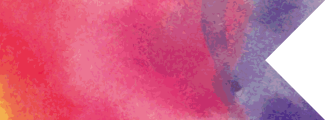 读内容：Read for the plot 为续写的融洽性奠定基础
01
Read
文本的主旨：人与自我，人与社会，主题语境下的学生学习生活方面的个人自我提升。
展开文本故事解读：
   文章以人物为线索展开，讲述了Lily喜欢学校。然而，有一门课是Lily最担心的-艺术。她不擅长绘画或剪纸。美术老师Ms Clay宣布学校要举行一场艺术比赛。这个通知让Lily很紧张。所以放学后Lily问Ms Clay, 她是否可以写一篇艺术论文。老师鼓励她按照自己的想法去做，最后她想到了一个主意。
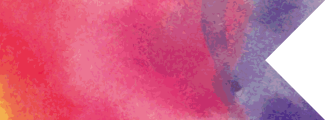 读内容：Read for the plot 为续写的融洽性奠定基础
01
Read
3. 语篇类型解读：记叙文-Narrative Text语篇文本介绍：(回找伏笔）
Lily不擅长绘画和剪纸，她最担忧的科目是艺术，学校将在下周五举办一场艺术比赛，每个人都要创作一幅艺术作品在图书馆展出，艺术作品可以用不同的形式来表现，可以风格迥异，但Lily情绪低落，感到既紧张又害怕，她想用写论文的方式来取代艺术作品的创作。老师鼓励她一定能想出具有创意的作品。因为艺术是表达每个人情感的方式。Lily拿着纸和笔一直都在思考创作独特的艺术作品，突然她想到了一个主意。与下文第一段首句提示语衔接。
两“情”相悦-情感连贯，情节合理（coherent in emotion and logical in plot）
要求续写的段首语分别是：
第一段:  Why not create something out of crumpled paper?
第二段：On Friday, Lily carefully carried her  project into the library.
根据原文情节信息，结果应该是积极向上的，Lily的作品得到了大家的首肯。根据第一段：为什么不用揉皱的纸来创作一个作品呢？和第二段：周五那天，Lily把她的艺术作品带到了图书馆展示........，续写部分情节推断不难，可以想象一下情节：
第一段：Lily想到了为什么不用揉皱的纸做成什么模型的作品？重点描写Lily的创作过程，可以有动作描写及创作过程中的心理情绪描写，可描写她的不自信、担忧。
第二段：周五那天，Lily把她的艺术作品带到了图书馆展示，同学们看到Lily的艺术作品会有什么样的评价，可能有正面，也可能是负面的评价。Lily听了同学们的议论后，心理情绪的描写。艺术老师Ms Clay又将如何评价Lily的作品呢？Lily的作品获奖了吗？
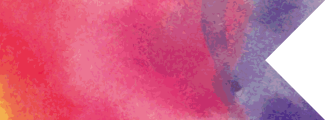 Read
02
读线索：Read for the clue为思维逻辑发展指明方向(回找伏笔）
Lily loved school. However, there was one class Lily worried about more than any other-art. She didn’t know why she just wasn’t any good at drawing, painting, or cutting.
  Ms Clay，the art teacher, stood at the front of the room. “Class, next Friday our school is going to have an art competition,”She announced. Ms Clay was a great teacher, and Lily liked her a lot. But this announcement made Lily nervous.“Everyone in the school will create a piece of artwork to show in the library. You can use the different type of artwork we have been studying.” Ms Clay was quite excited when she spoke while Lily found herself sinking lower in her chair.
故事开端：
Lily最初害怕艺术课
Lily’s  emotion：worried
情节推进：
Lily因为艺术创作竞赛而紧张
Lily’s  emotion： nervous，sinking lower
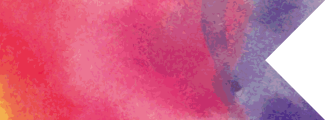 02
Read
读线索：Read for the clue为思维逻辑发展指明方向（回找伏笔）
Lily had the whole weekend  to work on the her project, but she could not think of anything to do. On Monday, Lily felt frightened, so after school Lily asked Ms Clay if she could write an art paper instead of doing an art project..
 “I understand this project scared you, Lily,” Ms Clay said. “Just remember, you can create any kind of art you want.” Ms Clay smiled at her. “Art is a person’s way of expressing his or her feelings-it isn’t always painting, drawing, or cutting. I know you will think of something very creative, and I can’t wait to see it.”
      When Lily arrived home, she took out a piece of paper and a pencil. She remembered Ms Clay’s words. “Art is a person’s way  of expressing his or her feelings.” Lily wrote the word “terrified” on her paper. She crumpled(揉皱）the paper and threw it to the side of her desk.
     Then Lily stared at the crumpled ball. Suddenly an idea struck her.
故事经过：
Lily想不出创作的艺术作品，请求换写作，老师鼓励
Lily’s Emotion：frightened， scared
Lily’s emotion：terrified，expecting
故事发展：
Lily想到老师的鼓励和指引，想到了特别的主意。
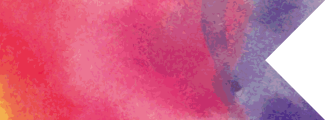 03
读故事中心大意和主旨：read for main idea and theme
Read
What's the main idea of the story?
The story is about a young girl who feared art – drawing, painting and cutting. She changed herself from her initial fear to the acceptance of her schoolmates and her art teacher, gaining confidence and award with her own created artwork.
What's the theme of the story?
Art can be expressed in many ways, art is a form to convey one’s feelings. Only if one has confidence and thought to create his own artwork, he will achieve what he or she wants.
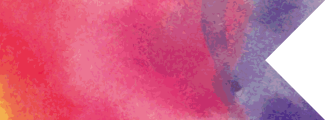 Read
04
读主人公的情感Read for the emotion of character
Para. 3-4: Lily could not think of anything and asked advice from art teacher, she was encouraged by her teacher.
Climax
Para 5-6. Encouraged by her art teacher, Lily thought about how to create her own artwork.
Scared/
frightened
Para.2 An art competition will be held next Friday, Lily was nervous and in low spirits.
rising action
falling action
nervous
eager
Continuation para.1why  not create something out of crumpled paper?
Para.1 Lily worried about art, and wasn’t good at drawing, painting or cutting.
Passionate/grateful
Not good at art
worried
Continuation para.2: On Friday, Lily carefully carried her project into the library.
resolution
background
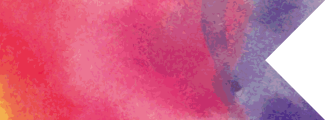 Read
05
读时间轴上的动作Read for the actions on the timeline
on school day
The whole weekend
She could not think of anything to do, frightened.
Lily worried about more than other – art.
?
D
B
Next Friday
Arriving home
C
E
A
Lily stared at the crumpled ball. Suddenly an idea struck her.
School is going to have an art competition.
06
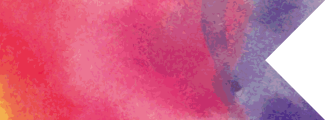 Explore the theme（探索主题要旨）
Read
In the school, in Lily’s home
Where (place)
Lily, Ms Clay
Who (character)
Main idea: Lily was worried about creating  artwork due to the fact that she was not good at drawing or painting. With the encouragement of art teacher, she created her own special artwork, leaving a special impression on the teacher and her schoolmates. Her artwork was highly praised and awarded.
Lily thought about how to make use of the crumpled ball to create her own artwork.
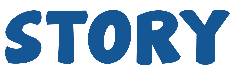 the whole weekend, on Friday
How (solution)
When  (time)
Because Lily was not good at drawing, painting, or cutting.
Why (reason)
Lily created her own artwork with the encouragement of Ms Clay.
What (event)
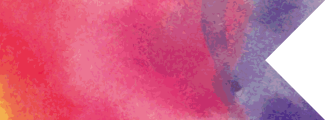 Read
Predicting the ending(预测故事结尾）
07
How did the Lily feel?
No good at drawing
nervous
frightened
worried
Passionate/grateful
eager
scared
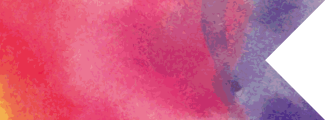 Read
Predicting the ending(预测故事结尾）
07
Make predictions with the help of given detailed information
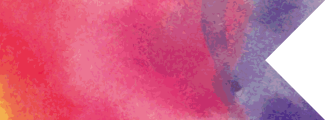 Read
Predicting the ending(预测故事结尾）
07
Trends/ending in the story’s development
Prediction：
Paragraph 1:
Q1: What will Lily make out of crumpled paper?
Q2: How did Lily make with crumpled paper? (Lily was no good at drawing, painting or cutting.)
Paragraph 2:
Q1: How did her classmates comment her artwork?
Q2: How did Ms Clay comment her artwork?
Q3: What was the result of the art competition? Was Lily awarded the prize?
Writing
Predict the plot -1
Trace the hidden clues in the given sentences
Paragraph 1: Why not create something out of crumpled paper?”




Paragraph 2:    On Friday, Lily carefully carried her  project into the library.
problem
eager
expecting
Lily’s  inner thought:
appreciative
Lily’s reaction
Anxious/scared
further problem
Writing
Predict the plot-2
Trace the hidden clues in the given sentences
Paragraph 2:     On Friday, Lily carefully carried her  project into the library.
.
How will her schoolmates and her art teacher comment her project?
result?
Resolution
It doesn’t matter how Lily displayed her artwork. What counts is that she can express her feeling in the form of artwork and created her project in her own unique way.
Writing
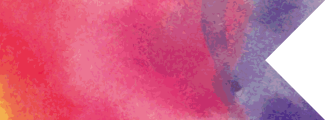 Read
Make the draft, weave the story
08
What is the theme of the story?
先写最后一句即主题句
That’s the true meaning of creating artwork.
In the end, Ms Clay announced that Lily’s artwork obtained the award of the most creative artwork.
The cherished memory would be rooted in Lily’s mind forever.
From that day, Lily understood that art is person’s way of expressing his or her feelings.
It was Ms Clay that let her know the true meaning of  art creation and art competition.
She wanted to become a teacher, because of that day and that woman who lit up her light in art.
Writing
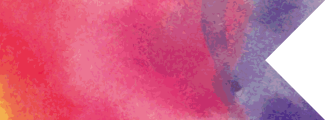 Read
Make the draft, weave the story
08
再写衔接句即第一段的最后一句:
1.  She didn’t go to sleep until midnight, full of satisfaction, preparing well to participate in     
      the competition.
2. Finally, looking at her project, Lily sighed with relief. It’s not artwork, but it was a great 
      job for herself.
She anticipated the arrival of Friday.
She was satisfied with her paper and was looking forward to the Friday’s competition.
Wondering curiously what Ms Clay will think of her project this Friday.
Tired though she was, a surge of happiness welled up in her mind.
What made her most expecting was the Friday art competition. Excitedly, she couldn’t stop her expectation.
Lily’s face lit up with pleasure, she was still anxious if her little dog will be accepted by others.
Lily incredibly expected next Friday.
Writing
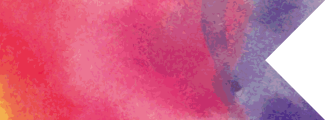 Read
Make the draft, weave the story
08
紧接着根据每段的提示语句写角色的情感
根据第一段提示写：
She thought of a bird flying in the blue sky. She determined to make an elegant bird with the crumpled paper.
Staring at the crumpled ball, the shape of her work was forming slowly.
The crumpled paper will be the best choice to convey her feelings.
The idea lingered around Lily’s head, she was so excited that her eyes were shining like a diamond.
It dawned on Lily that crumpled paper can also express her feelings, it is also artwork.
It occurred to Lily that an animal model which was made by crumpled ball was also artwork.
“It seemed to be a great idea.” Lily murmured to herself. Motivated by the faith of creating her first artwork, Lily paid much attention to creating the artwork.
Writing
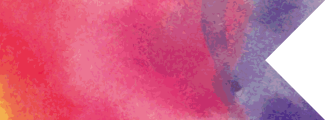 Read
Make the draft, weave the story
08
Para 2
根据第二段提示写：
The project captured the attention of the whole library. What unique and grand artwork it was.
2. So appealing was her panda doll project that it made Lily stand out from others.
3. She stared at her artwork for a long time, and hoped others would like it. 
4. Every classmate craned their neck to glimpse the creative project. 
5. It was such outstanding artwork among the drawings, paper cuttings and other projects made by her classmates.
6. The instant she came in, lots of students’ eyesight was absorbed by the huge bird paper sculpture.
7. After spotting various art projects created by others, a sense of tense struck her.
Writing
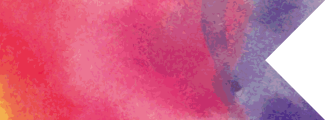 Read
Make the draft, weave the story
08
Para 1-2
最后就是把每段的中间补充完整 (Para 1)
So thrilled was she that she collected all the paper and crumpled the paper in various figures.
Absorbed in the pleasure of making artwork, Lily ignored the time.
She  took out a dozen of paper and crumpled each paper into balls.
She glued the crumpled balls and cut the paper into shape of teeth. 
5.   About two hours later, the monster stood in front of Lily, she breathed a sigh of relief.
6.  Had it not been for the encouragement of Ms Clay, she wouldn’t have made such grand artwork on her own.
7.   Lily was immersed in making project from her original mind.
8.   Hardly had Lily finished it when she goggled from ear to ear. What an excellent paper bear!
Writing
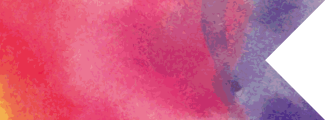 Read
Make the draft, weave the story
08
Para 1-2
最后就是把每段的中间补充完整 (Para 2)
The competition began. When Ms Clay announced the result, she was really nervous, a flush of worry flooded over her.
Ms Clay patted Lily on the shoulder and smiled at her, saying in an exciting tone, “Good job! So pretty was the artwork that my eyes gazed at it admirably.”
Lily won the first prize in the competition, excitement and surprise crept upon her face.
“Well done, Lily. You really did a good job!”
5.  Applause echoed in the library. Everyone congratulated Lily on her success of the project.
6.  Flooded in the praise, Lily was so excited that her fear of art disappeared.
7.  Lily burst into smiles when she knew many of her schoolmates admired her project. The nervousness in her heart disappeared.
Possible Version 1:
续写线索：想起做雪球-完成项目-老师和同学表扬-感到骄傲
Paragraph 1: 
    Why not create something out of crumpled paper? The crumpled paper reminded her of a snowball. Lily didn’t have to draw or paint or even cut. Lily made many paper balls, glued them all together, and placed them on a big piece of hard paper to form a snowman. The snowman wore a hat made of black paper and a scarf made of red paper. Her finished project was really wonderful.
Possible Version 1:
Paragraph 2:
  On Friday, Lily carefully carried her project into the library. At first, she was nervous. Then, she noticed the smiles and the nods from teachers and other students as she put her work on a table. People’s reaction to her work relieved her. Ms Clay walked over to Lily. “You have created a creative piece of artwork. I am so proud of you!” Ms Clay said. Lily was proud of herself too. Her pride grew when Ms Clay placed a first-place star on her artwork. “Maybe I am a good artist after all.” Lily thought.
Possible Version 2:
Paragraph 1: 
  Why not create something out of crumpled paper? Lily took out a variety of papers and crumpled them into the ball, some of which were chosen and glued together. After a two-hour attempt, a figure of human being was shaped with the balls. Lily took out other paper and made it into clothes, face, hairs and legs. Absorbed in the pleasure of making artwork, Lily ignored the time. It was not until the midnight that Lily accomplished her artwork- a sculpture of Ms Clay. –a mixture figure of reality and imagination.
Possible Version 2:
Paragraph 2:
 On Friday, Lily carefully carried her project into the library. After spotting various art projects created by others, a sense of tense struck her. Nervous but a little bit excited, she placed the sculpture on the table to display. Soon it attracted everyone’s attention. “Is that me?” Ms Clay smiled at Lily. “Oh, I always know that you will give me a big surprise.” Flooded by the praise, Lily was so excited that her fear of art disappeared. At the end of the competition, Ms Clay announced that Lily was the winner. When asked how she made such a wonderful project, Lily said with pride, “As Ms Clay said, ‘Art is person’s way of expressing his or her feelings’, it’s my way to convey my inner heart.”
Possible Version 3:
Paragraph 1: 
  Why not create something out of crumpled paper? It occurred to Lily that an animal model which was made by crumpled balls was also artwork. Lily inhaled deeply and then exhaled. A feeling of confidence fell upon her. After thinking for a while, Lily grasped tons of paper balls and glue, tried a range of styles with them. Her eyes twinkled with excitement and her fingers danced with so many ideas, which drove away her confusion, complaint  and even desperation. Time was ticking away, a lovely dog model made by crumpled paper appeared. Lily’s face lit up with pleasure, but she was still anxious if her little dog would be accepted by others.
Possible Version 3:
Paragraph 2:
 On Friday, Lily carefully carried her project into the library. The project captured the attention of the whole library. What unique and grand artwork it was. All of a sudden, Ms Clay patted Lily on her shoulder and smiled at her, saying in an exciting voice, “Good job! So pretty was the artwork that my eyes gazed at it admirably.”  Having heard this, smile spread across Lily’s face. Hours later, Ms Clay announced, “Lily won the first place in the competition.” Thunderous applause and cheers lingered around the library. This cherished memory would be rooted in Lily’s heart forever.
Possible Version 4:
Paragraph 1: 
   Why not create something out of crumpled paper? Swiftly, Lily took out a pile of paper and crumpled it into lots of balls. “One, two, three…It’s totally twenty!” She murmured in her innocent voice. Picturing Ms Clay’s kind expression, Lily was determined to turn these crumpled balls into a panda doll! Time was ticking away, Lily buried herself in creating this unique artwork. On Thursday evening, she accomplished it ultimately. Resting her chin on the fist, Lily decided that she would bring the panda doll to the library tomorrow.
Possible Version 4:
Paragraph 2:
 On Friday, Lily carefully carried her project into the library. On her arrival, into her sight came Ms Clay’s figure. So nervous was she that Lily’s palms got sweaty and stood rooted to the ground. Gathering up courage, Lily marched towards Ms Clay and introduced her project. “It’s amazing!” Ms Clay blurted out and her face lit up. On hearing teacher’s remark, students came to appreciate the artwork that Lily had made. With Lily’s eyes rounding, Ms Clay announced that Lily was the winner. Then thunderous claps burst out in the library. “Had it not been for your generous encouragement, I wouldn’t have awarded it.” Lily whispered, throwing herself into Ms Clay’s tender embrace.
Thanks For Your Attention!
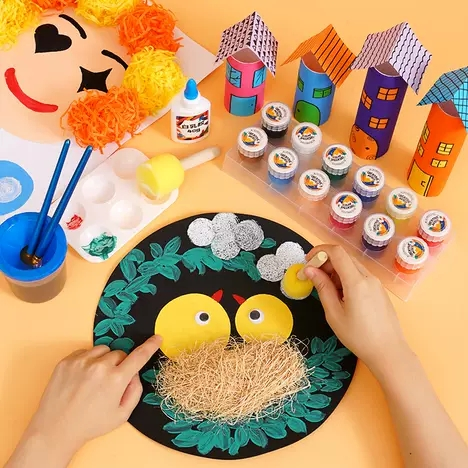 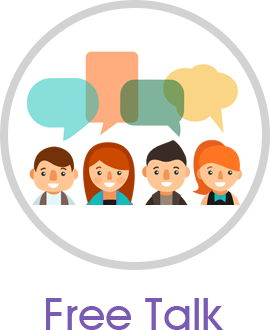 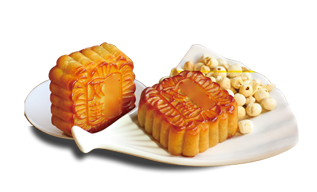